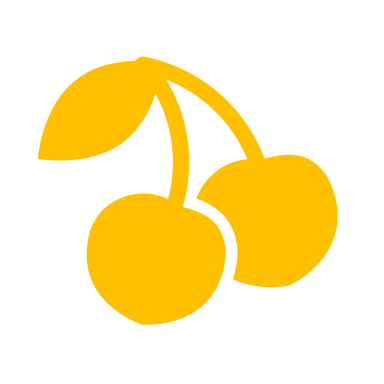 ==
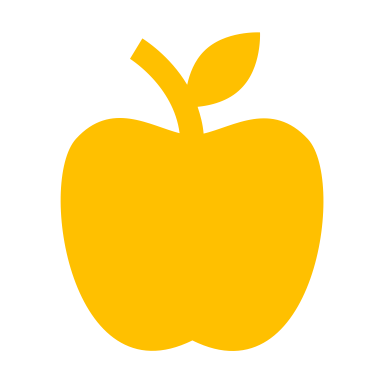 !=
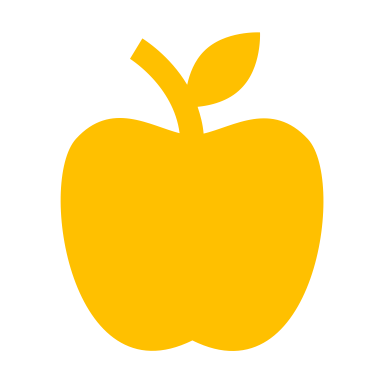 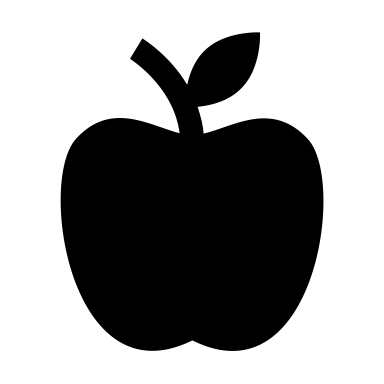 !==
===
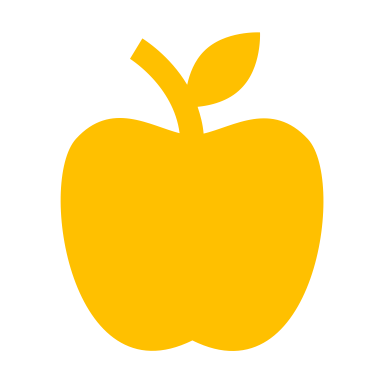 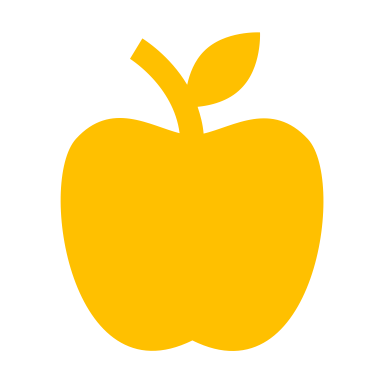 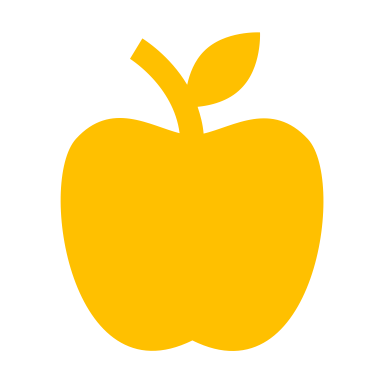 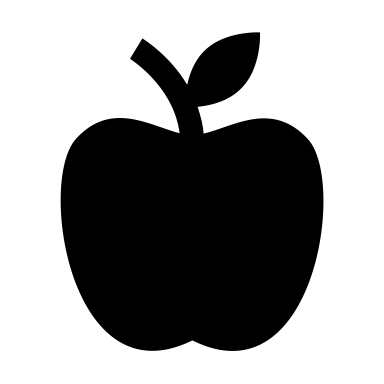